Aim
Scope
Objectives
Methodology
Findings
Conclusion
Recommendations
References
To assess the knowledge, attitude and practices of trucker and allied population towards different aspects of Tuberculosis in the Sanjay Gandhi Transport Nagar area in Delhi
The study primarily assesses knowledge, attitude and behavior in respect to Tuberculosis among the target population.  The geography includes Sanjay Gandhi Transport Nagar, New Dellhi and target includes trucker population that consists of truck drivers, cleaners and allied population that consist of dhabawalas, mechanics, transport labourers etc.
To understand the level of knowledge amongst the target population regarding cause and symptoms of Tuberculosis.

To assess and understand the attitude of the target population about Tuberculosis and all those who have been suffering from it.

To gather information on the current practices among the target population with respect to spread, treatment about Tuberculosis

To assess the health-seeking behavior of the target population

To analyze the level of awareness amongst the target population regarding Tuberculosis
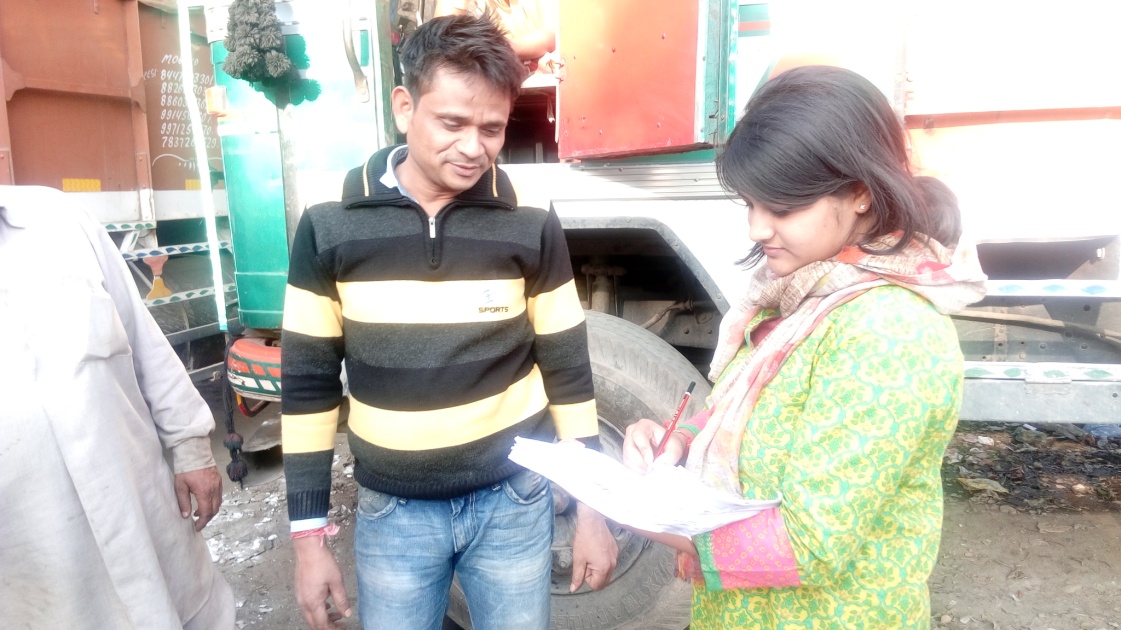 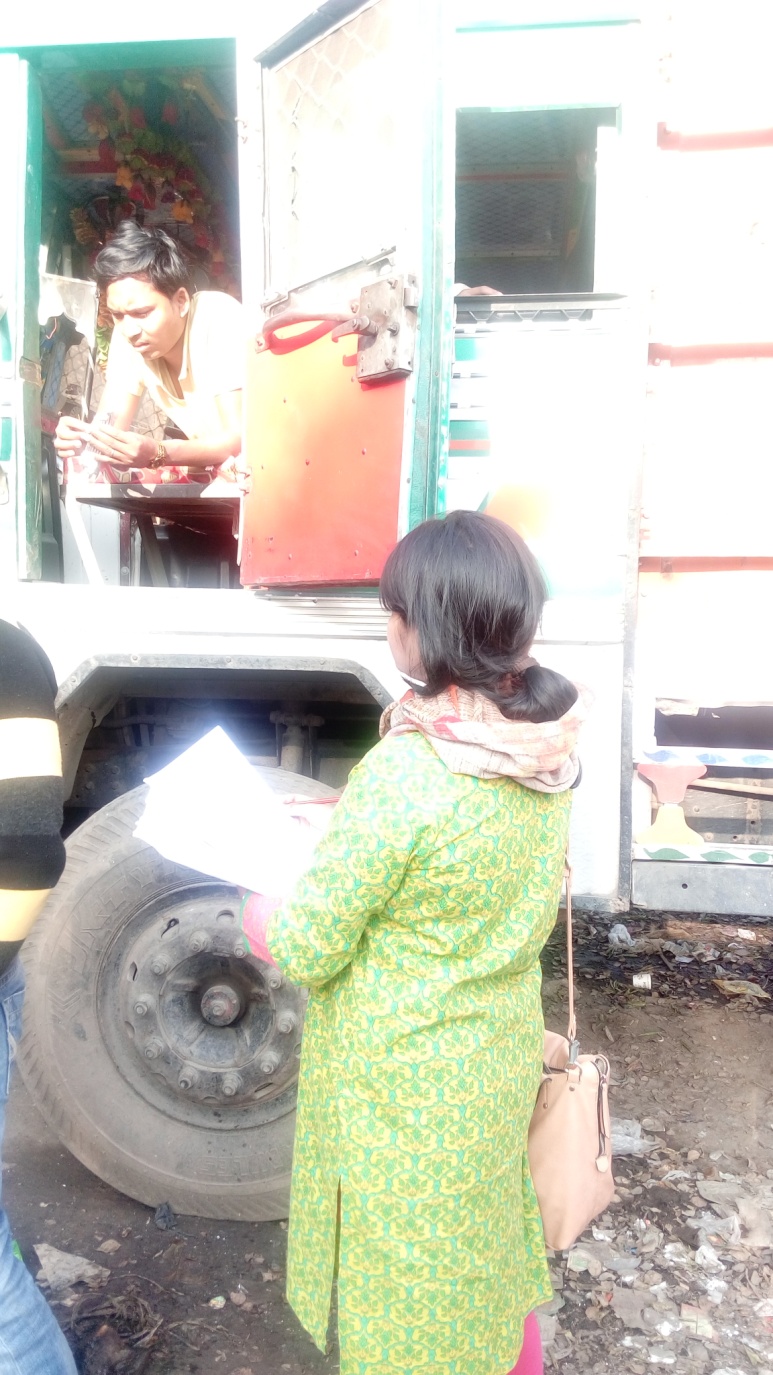 A total of 250 respondents were randomly selected from the target population. Majority of the respondents were from U.P. followed by Haryana, Punjab and Bihar.

The level of literacy among the target population is not very high. Majority of respondents never studied more than class 10 and 18% of the respondents were illiterate. 

Data Analysis suggests that almost all the respondents had at least heard about TB (94.8%) Out of Driver and cleaner population, 93.5% respondents had heard about TB

TB infection is prevalent among the target population. One seventh of the respondents had someone in their families, who had been suffering from TB at one point in time or the other.
Amongst the various reasons, respondents felt that smoking is the leading cause of TB, followed by Bacteria/germ. One third of the total respondents didn’t know anything about the causes of TB. 

The respondents were not much aware about the symptoms of TB and could not enumerate all the symptoms. For example, symptoms like night sweat, pain in chest, cough with blood, weight loss etc.

Around three fourth of the respondents felt that TB is a very serious disease in their communities. A majority of respondents said they want to help people suffering from TB but, in general, people tend to stay away from those suffering from TB.

More than one third of the respondents maintained that anybody can be infected with TB. One fifth of the respondents told that alcoholics and drug users are highly vulnerable to get infected with TB.
In spite of the fact that people prefer to go to health facility, self-treatment was prevalent. Only half of the respondents said that they would visit the doctor if they have cough without blood whereas three fourth of the respondents said that they would visit doctor if they have blood in cough.

Government clinics or hospitals, for any health problem, are the preferred places of visit. This shows a better perspective where people are at least not preferring quacks. Government health facilities are more preferred because most of the respondents maintain that private health facilities are expensive, although they believe that the level of treatment is better at private facilities

Two fifth of the respondents reported that they would seek help from the health facility on the same day, if any of their family member is unwell whereas 41.6% respondents would wait for two to three days. This is indicative of the fact that majority of the respondents do not take health issues seriously and thus prefer to wait before seeking any medical help.
The trucker population because of their nature of job that requires them to travel continuously and stay away from home are unable to take care of themselves. They cannot adhere to strict medicine regimes because of lack of follow-ups. Also they have lack of money and basic facilities, which are the reasons why they ignore their health even if they are willing to seek medical services.


More than half of the respondents said that they can’t get affected with TB. Few of the respondents also mentioned that weak immune system, lack of proper diet, improper lifestyle and unhygienic conditions are also responsible for TB infection
The respondents are not aware about the significance of the disease, hence have no idea of socio-economic impact of TB upon them. A significant number of respondents had someone at their home who had TB, still they were not well aware of DOTS and drug regime.

Stigma and misinformation is deep rooted amongst the respondents, evident from the expression that respondents said that they would feel sad and helpless if someone closer to them has TB. This stigma is also responsible for not going to doctor for diagnosis and treatment as well

There is lack of awareness regarding preventive health and focus is upon curative aspect of health. Moreover, almost all the respondents were not very much active when it comes to their own health but at the same time they were equally active when it comes to the health of their near and dear ones.
The level of general information regarding ways to prevent transmission of TB was considerably high. Most of the respondents, even though were not practicing these habits, but knew about the ways of spreading TB transmission from the patient to others and also the measures to curb such transmission. 

The respondents do not have time to think about their health. Thus, ignore the initial signs and symptoms of almost all the diseases. 

The lack of awareness and ignorance could be the reason of perceived low number of diagnosed cases of TB. The major reasons of less number of identified and diagnosed cases of TB among the target communities are that trucker and allied population are moving most of the time, hence miss out on adherence to visit to health centres and treatment.
 
Moreover, the data analysis suggests that most of the respondents give least preference to their own health.
There is need to increase awareness amongst the target population regarding preventive health, in general, and causes, symptoms, precaution, management and treatment of TB.
 
There is need to extend support to the people suffering from TB and burst myths and misnomers about TB, thereby curbing the stigma attached to it. There shall be two prolonged approach, working with the persons suffering from TB to guide them about management and treatment and spreading awareness among communities so that the stigma and misinformation associated with it don’t see the day light again

There is need to work upon level of general hygiene practices among the target population as better hygiene practices alone would decrease the number of cases for communicable diseases.

The level of information about DOTS centre was very poor which could be one of the reasons of undiagnosed and untreated cases of TB. Therefore, adequate information about DOTS and related drug regime must be disseminated to the target population.
tbcindia.nic.in
ncbi.nlm.nih.gov
who.int